Distributed shared memory
What we’ve learnt so far
MapReduce/Dryad as a distributed programming model
Data-flow (computation as vertex, data flow as edge)
No shared global state
Very successful
Programmers code application logic
Runtime deals with distribution, load-balancing, failures
Need for global shared state
Allows for a more natural programming style
We are familiar with (single-machine) shared-memory
Allows for online applications
Shared state  instant state access
Data-flow  batch computation
More efficient
Shared state  intermediate state reside in memory
Data-flow   intermediate results stored in distributed file system
Motivating Example: PageRank
for each node X in graph:
  for each edge XZ:
    next[Z] += curr[X]
Repeat until 
convergence
Fits in memory!
Input Graph
Curr
Next
[Speaker Notes: For the purposes of the this talk, we’er egoing to focus on applications where this mutable part of the state fits in memory]
PageRank in MapReduce
Data flow models do not expose global state.
1
Graph stream
Rank stream
Rank stream
A->B,C, B->D
A:0.1, B:0.2
A:0.1, B:0.2
Distributed Storage
3
2
[Speaker Notes: Talk about global file system
The only way to share state in MapReduce is via the storage system

For some applications, this is really inefficient 

And some applications this doesn’t work at all; talk about distributed crawler]
PageRank in MapReduce
Data flow models do not expose global state.
1
Graph stream
Rank stream
Rank stream
A->B,C, B->D
A:0.1, B:0.2
A:0.1, B:0.2
Distributed Storage
3
2
[Speaker Notes: Talk about global file system
The only way to share state in MapReduce is via the storage system

For some applications, this is really inefficient 

And some applications this doesn’t work at all; talk about distributed crawler]
Alternative model for sharing state?
MPI (Message Passing interface)
Commonly used by the supercomputing community
Higher-level API than sockets
Point-to-point and point-to-multipoint send/receive
Synchronizing nodes (barriers)
Obtaining meta information (e.g. # of processes in session)
PageRank With MPI/RPC
Ranks
A: 0
…
Graph
A->B,C
…
User explicitly programs communication
1
Distributed Storage
Ranks
C: 0
…
Ranks
B: 0
…
Graph
C->E,F
…
Graph
B->D
…
2
3
Why not MPI?
Too low-level
Users are burdened with
Partitioning computation among nodes
Fetch/serve state from/to remote nodes
Load-balancing
Failure handling
Distributed shared memory: goal
Distributed Storage
Distributed in-memory state
1
read/write
Graph
A->B,C
B->D
…
Ranks
A: 0
B: 0 
…
2
3
DSM’s goal:
Ranks
A: 0
…
Graph
A->B,C
…
Runtime handles communication
1
Ranks
C: 0
…
Ranks
B: 0
…
Graph
C->E,F
…
Graph
B->D
…
2
3
Distributed shared memory
Landmark DSM systems:
We’ve seen one in an earlier class
Today: Treadmarks
Challenges of DSM systems:
Ease-of-use  (memory consistency model, synchronization)
Performance
Treadmarks
Abstraction for sharing
Memory-page level, load/store operations
Treadmarks addresses specific DSM problems
False sharing of pages
Reduce write traffic
Idea #1: Write-diffs
Why write-diffs?
Are they identical to object/variable granularity than page-level granularity?
Can we use write-diffs with sequential consistency?
Idea #2: relaxed consistency model
Release consistency
When are writes propagated?
Lazy release consistency
Why RC/LRC?
CPU0: while (1) acq(L1) writes to x[0…1000] rel(L1)
CPU1: while (1) acq(L2) writes to x[1001…2000] rel(L2)
More Examples of RC, LRC
CPU0: acq(L1) x=1rel(L1)
CPU1:                           acq(L1) y=x rel(L1)
CPU2:                                                       acq(L1) print x,y rel(L1)
Write PageRank using TreadMarks?
Piccolo: a DSM at higher abstraction
Programming Model
Implemented as library for C++ and Python
1
x
get/put
update/iterate
read/write
Graph
AB,C
BD
…
Ranks
A: 0
B: 0 
…
2
3
[Speaker Notes: Main challenge with distributed state is access to remote state then local state
Additionally synchronizing this access across different machines is slow

For applications to be efficient, our runtime needs help from programmers to exploit locality of access and avoid frequent synchronization.

Load/store is too level to express these hints.

Our insight is to use a key-value interface; get/put/ and iteration primitives.  As we’ll see later, this allows us to express the required hints to achieve good performance.

This is implemented this as a library to existing languages.]
Naïve PageRank with Piccolo
curr = Table(key=PageID, value=double)
next = Table(key=PageID, value=double)
def pr_kernel(graph, curr, next):
   i = my_instance
   n = len(graph)/NUM_MACHINES
   for s in graph[(i-1)*n:i*n]
      for t in s.out:
         next[t] += curr[s.id] / len(s.out)
Jobs run by many machines
Controller launches jobs in parallel
def main():
   for i in range(50): 
      launch_jobs(NUM_MACHINES, pr_kernel,
					 graph, curr, next)
      swap(curr, next)      next.clear()
Run by a single 
controller
[Speaker Notes: Mention this looks like Python psuedo-code.

 Highlighted are the api calls

Maybe change accesses into gets

Emphasize how easy this is]
Naïve PageRank is Slow
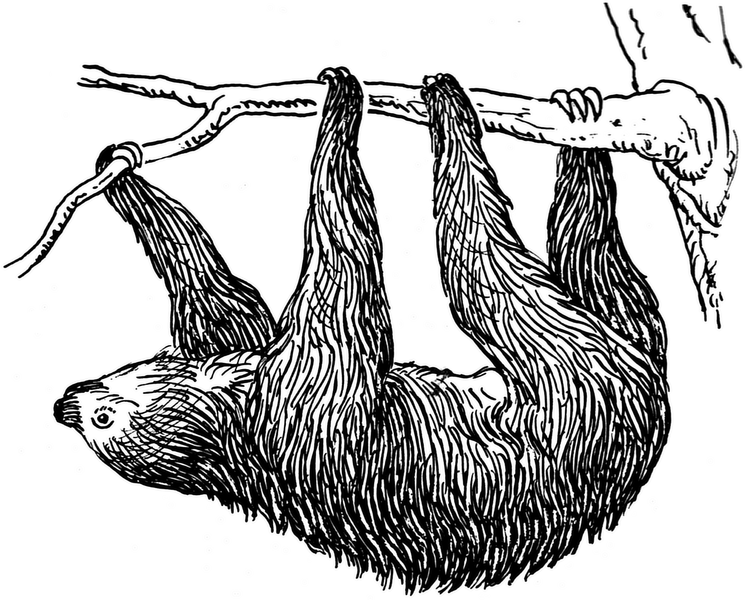 get
Graph
B->D
…
Ranks
A: 0
…
1
put
get
get
put
put
Ranks
C: 0
…
Ranks
B: 0
…
Graph
C->E,F
…
2
3
Graph
A->B,C
…
PageRank: Exploiting Locality
curr = Table(…,partitions=100,partition_by=site)
next = Table(…,partitions=100,partition_by=site)
group_tables(curr,next,graph)
 
def pr_kernel(graph, curr, next):
   for s in graph.get_iterator(my_instance)
      for t in s.out:
         next[t] += curr[s.id] / len(s.out)
 
def main():
   for i in range(50): 	
      launch_jobs(curr.num_partitions,
                    pr_kernel,
                    graph, curr, next,
                    locality=curr)
      swap(curr, next)
      next.clear()
Control table partitioning
Co-locate tables
Co-locate execution with table
[Speaker Notes: Get_iterator fix.


Try overlaying the old one with the new one

As we can see, this is a relatively simple]
Exploiting Locality
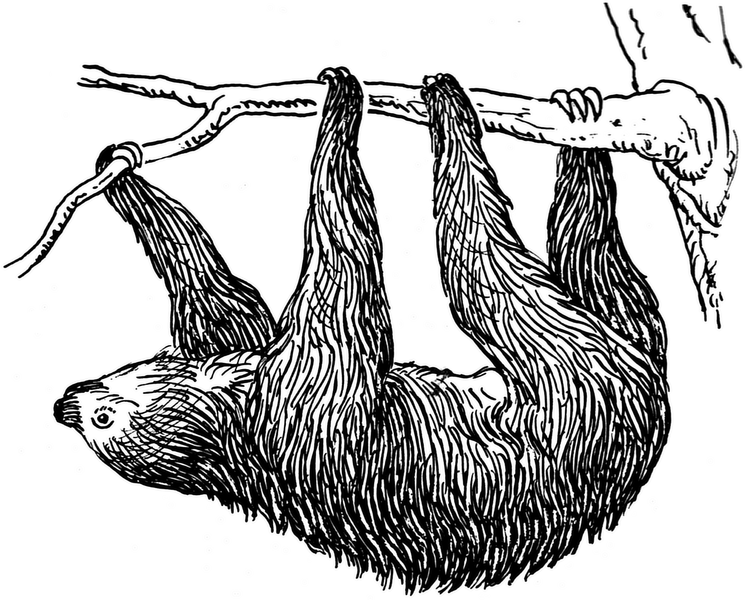 get
Graph
B->D
…
Ranks
A: 0
…
1
put
get
get
put
put
Ranks
C: 0
…
Ranks
B: 0
…
Graph
C->E,F
…
2
3
Graph
A->B,C
…
Exploiting Locality
get
Graph
B->D
…
Ranks
A: 0
…
1
put
get
get
put
put
Ranks
C: 0
…
Ranks
B: 0
…
Graph
C->E,F
…
2
3
Graph
A->B,C
…
Synchronization
1
How to handle synchronization?
Graph
B->D
…
Ranks
A: 0
…
put (a=0.3)
put (a=0.2)
Ranks
C: 0
…
Ranks
B: 0
…
Graph
C->E,F
…
2
3
Graph
A->B,C
…
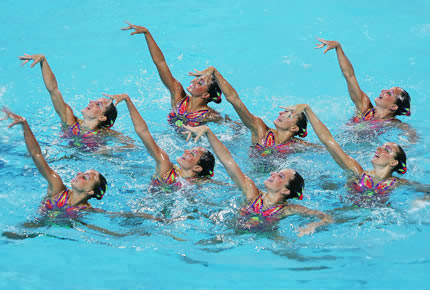 Synchronization Primitives
Avoid write conflicts with accumulation functions
NewValue = Accum(OldValue, Update)
sum, product, min, max
Global barriers are sufficient
Tables provide release consistency
[Speaker Notes: This is like release consistency

Users provide an 

This is very similar to the reduce/combine function from MapReduce – we’ve pulled that into the shared state context

These primitive operations and semantics allow us to implement very effcient applications, buffering and merging results 
Accumulation functions must commute!

Most programs are written to avoid them
Some are okay with these conflicts if ops are atomic]
PageRank: Efficient Synchronization
Accumulation via sum
curr = Table(…,partition_by=site,accumulate=sum)
next = Table(…,partition_by=site,accumulate=sum)
group_tables(curr,next,graph)	

def pr_kernel(graph, curr, next):
   for s in graph.get_iterator(my_instance)
      for t in s.out:
         next.update(t, curr.get(s.id)/len(s.out))

def main():
   for i in range(50): 
      handle = launch_jobs(curr.num_partitions,
                             pr_kernel, 
                             graph, curr, next,
                             locality=curr)
      barrier(handle)
      swap(curr, next)
      next.clear()
Update invokes accumulation function
Explicitly wait between iterations
Efficient Synchronization
1
Runtime computes sum
Graph
B->D
…
Ranks
A: 0
…
Workers buffer updates locally 
 Release consistency
put (a=0.3)
update (a, 0.3)
put (a=0.2)
update (a, 0.2)
Ranks
C: 0
…
Ranks
B: 0
…
Graph
C->E,F
…
2
3
Graph
A->B,C
…
PageRank with Checkpointing
curr = Table(…,partition_by=site,accumulate=sum)
next = Table(…,partition_by=site,accumulate=sum)
group_tables(curr,next)
def pr_kernel(graph, curr, next):
   for node in graph.get_iterator(my_instance)
      for t in s.out:
         next.update(t,curr.get(s.id)/len(s.out))

def main():
   curr, userdata = restore()
   last = userdata.get(‘iter’, 0)
   for i in range(last,50): 
      handle = launch_jobs(curr.num_partitions, pr_kernel, 
                             graph, curr, next,
                             locality=curr)
      cp_barrier(handle, tables=(next), userdata={‘iter’:i})
      swap(curr, next)
      next.clear()
Restore previous computation
User decides which tables to checkpoint and when
[Speaker Notes: Checkpoints are global!!!!]
Recovery via Checkpointing
1
Graph
B->D
…
Ranks
A: 0
…
Runtime uses Chandy-Lamport protocol
Distributed Storage
Ranks
C: 0
…
Ranks
B: 0
…
Graph
C->E,F
…
2
3
Graph
A->B,C
…
Load Balancing
J1, J2
J3, J4
J5, J6
J1
J3
P1, P2
P3, P4
P5, P6
J6
P1
P3
P5
P6
1
2
3
J3
J5
Pause updates!
Other workers are updating P6!
master
Coordinates work-stealing
Piccolo is Fast
Main Hadoop Overheads:
Sorting
HDFS
Serialization
Hadoop
Piccolo
PageRank iteration time 
(seconds)
NYU cluster, 12 nodes, 64 cores
100M-page graph
[Speaker Notes: Why is hadoop slower?

We profiled and optimized this Hadoop implementation, afterwards the 3 main slowdowns were:

Sorting
HDFS
Serialization

All three are reduced or eliminated in the Piccolo version]
Piccolo Scales Well
1 billion page graph
ideal
PageRank iteration time 
(seconds)
EC2 Cluster - linearly scaled input graph
Other applications
Iterative Applications
 N-Body Simulation
 Matrix Multiply 
Asynchronous Applications
 Distributed web crawler‏
No straightforward Hadoop implementation
[Speaker Notes: Can also be implemented by pipelining multiple MapReduce jobs

K-Means and PageRank, you can simulate the shared state by joins and GFS]